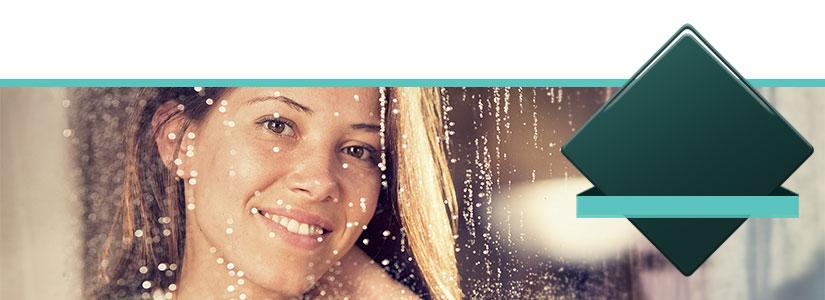 KAMPANJE: SELVRENSENDE GLASS
30%
Pilkington Produktnavn™